ローンの種類
ローンにはあらかじめ使いみちを限定したローンと、使いみちが自由なローンがあります。それぞれの特徴を確認しましょう。
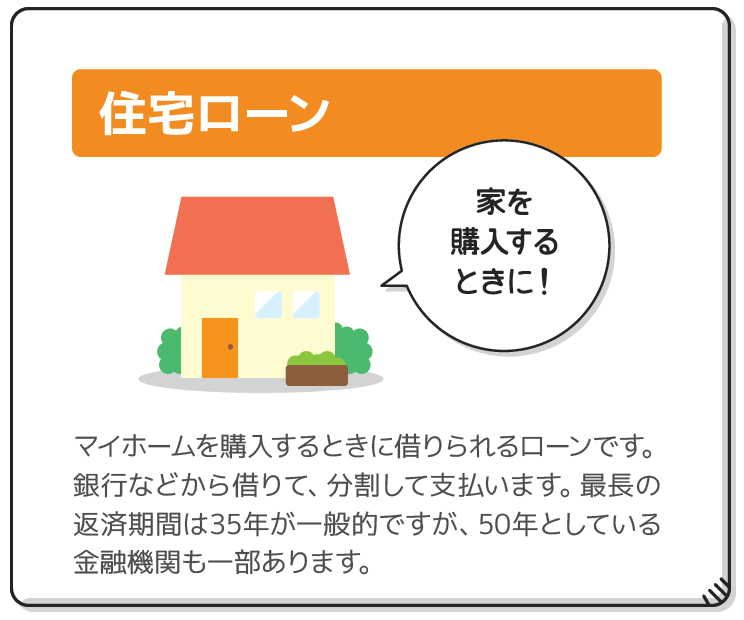 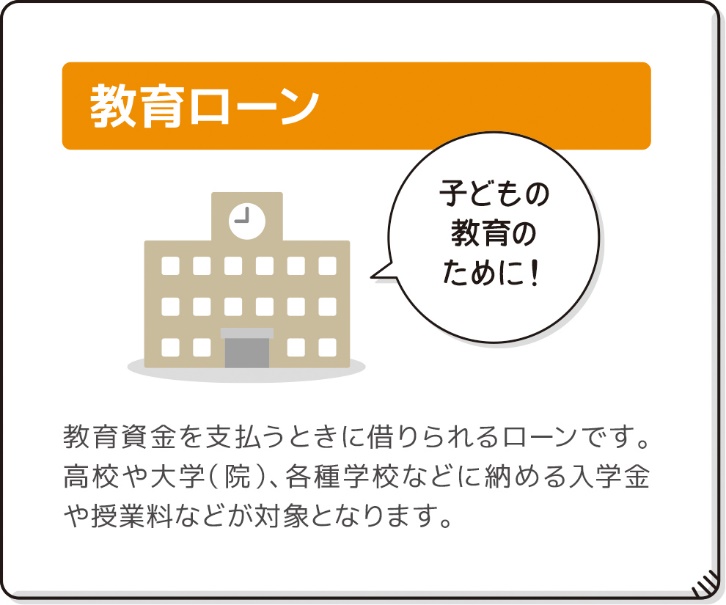 ローンの種類
ローンにはあらかじめ使いみちを限定したローンと、使いみちが自由なローンがあります。それぞれの特徴を確認しましょう。
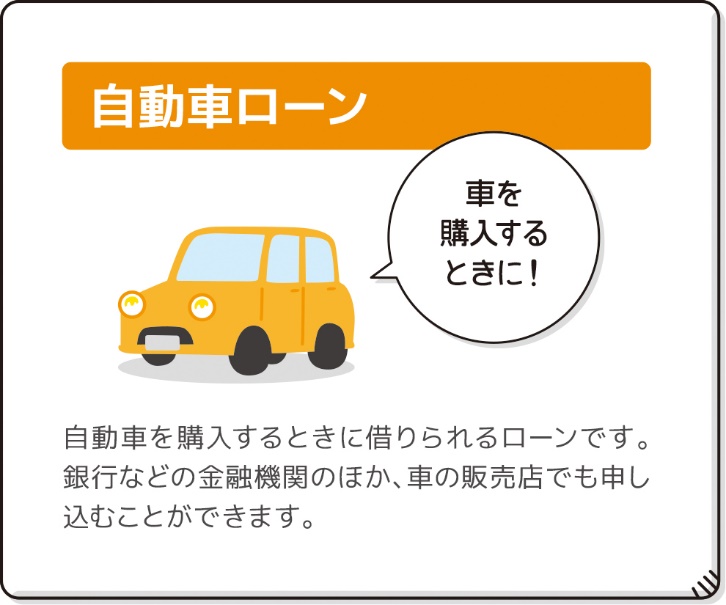 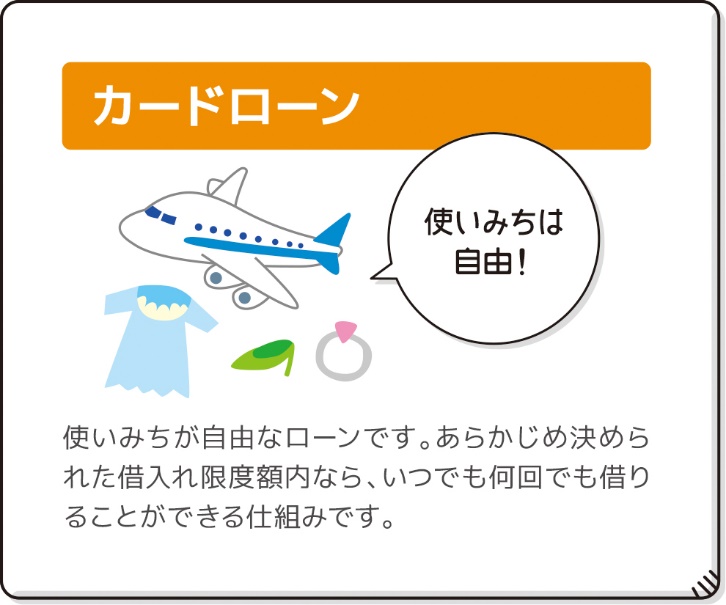 ローンには様々な種類がありますが、借りたお金は将来の収入から返済していくことになります。そのため利用するときは、これから得る収入できちんと返済できるかどうかをよく検討し、計画的に利用することが大切です。